YILDIZ TEKNİK ÜNİVERSİTESİ 2016-2017 ERASMUS+ ÖĞRENCİ BİLGİLENDİRME TOPLANTISI
YTÜ AB OFİSİ 2016-2017 ERASMUS+  ÖĞRENCİ BİLGİLENDİRME TOPLANTISI
AB OFİSİ
    03 Kasım 2015, Davutpaşa Yerleşkesi
GÜNDEM
AB Ofisi Yapılanma
Erasmus+ Yükseköğrenim Hareketliliği Faaliyetleri
Giden Öğrenci Hareketliliği - Süreçler
KİMO-Merlon Yazılımı
Yabancı Dil Sınavı
Hibeli-Hibesiz Öğrenci
AB Ofisi Web Sitesi
Soru & Cevap
YTÜ AB OFİSİ 2016-2017 ERASMUS+  ÖĞRENCİ BİLGİLENDİRME TOPLANTISI
ERASMUS ÜST KURULU
Rektör Prof. Dr. İsmail YÜKSEK
Rektör Yardımcısı Prof. Dr. Faruk YİĞİT
Rektör Yardımcısı Prof. Dr. Yusuf AYVAZ
Rektör Yardımcısı Prof. Dr. Mesut GÜNER
Erasmus Kurum Koordinatörü Doç. Dr. Bayram Ali ERSOY
Strateji Geliştirme Daire Başkanı Şelale KARAŞAH
Öğrenci İşleri Daire Başkanı Zekine İLHAN
AB OFİSİ 
Kurum Koordinatörü Doç. Dr. Bayram Ali ERSOY
Kurum Koordinatör Yardımcısı Yrd. Doç. Dr. Celile Eren ARGIT
Uzman Nurdan YILDIZ GÜNDÜZ
Uzman Armağan BAKILI AKKOÇ
Uzman Gökhan AÇIKEL
Bilgisayar İşletmeni Ümmet BEKTAŞ
Bilgisayar İşletmeni Gökhan TARAÇ
Bilgisayar İşletmeni Eren GÖZCÜ
YTÜ AB OFİSİ 2016-2017 ERASMUS+  ÖĞRENCİ BİLGİLENDİRME TOPLANTISI
ERASMUS+ Öğrenci Faaliyetleri
Öğrenim Hareketliliği
Staj Hareketliliği
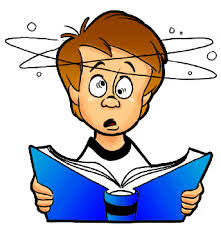 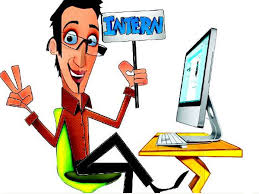 YTÜ AB OFİSİ 2016-2017 ERASMUS+  ÖĞRENCİ BİLGİLENDİRME TOPLANTISI
Erasmus+
Erasmus+ Programı eğitim, gençlik ve spor alanındaki projeleri destekleyerek Avrupa’da; 
İş piyasalarının ve rekabetçi bir ekonominin ihtiyaç duyduğu becerilere sahip öğrenci yetiştirmeyi, 
Beşeri ve sosyal sermayenin gelişimine katkı sağlamayı 
hedefleyen bir değişim programıdır.
YTÜ AB OFİSİ 2016-2017 ERASMUS+  ÖĞRENCİ BİLGİLENDİRME TOPLANTISI
PROGRAMA DAHİL ÜLKELER
28 Avrupa Birliği üyesi ülke 
4 EFTA (Avrupa Serbest Ticaret Birliği) üyesi ülke: İsviçre*, İzlanda, Lihtenştayn ve Norveç 
2 AB adayı ülke: Türkiye ve Makedonya  
Program Üyesi toplam 34 ülke 

*İsviçre ile faaliyetler askıya alınmıştır.
YTÜ AB OFİSİ 2016-2017 ERASMUS+  ÖĞRENCİ BİLGİLENDİRME TOPLANTISI
ÖĞRENİM HAREKETLİLİĞİ
Öğrenim Hareketliliği Nedir?
Faaliyet, yükseköğretim kurumunda kayıtlı öğrencinin öğreniminin bir bölümünü ikili anlaşma ile ortak olunan yurtdışındaki yükseköğretim kurumunda gerçekleştirmesidir.
YTÜ AB OFİSİ 2016-2017 ERASMUS+  ÖĞRENCİ BİLGİLENDİRME TOPLANTISI
STAJ HAREKETLİLİĞİ
Staj Hareketliliği Nedir?
Staj Hareketliliği Faaliyeti, yükseköğretim kurumunda, öğrencinin öğrencisi olduğu mesleki eğitim alanında uygulamalı iş deneyimi elde etmek üzere yurtdışındaki bir işletmede staj yapmasıdır.
YTÜ AB OFİSİ 2016-2017 ERASMUS+  ÖĞRENCİ BİLGİLENDİRME TOPLANTISI
Öğrenci Hareketliliğinin çıktıları;
Yeni bir kariyer görüşü edinilmesi
Kendine olan güveninin artması
Gelecekte iş bulma şansının artması
Eğitimde Avrupa boyutu 
Yurtdışı deneyimi kazanma
Çok kültürlü ortamda ders işleme
Kendi kültürünü tanıtma
Yeni arkadaşlar edinme
Farklı kültürler tanıyarak ön yargıların kırılması
YTÜ AB OFİSİ 2016-2017 ERASMUS+  ÖĞRENCİ BİLGİLENDİRME TOPLANTISI
GİDEN ÖĞRENCİ HAREKETLİLİĞİ
Başvurunun kabulü için gereken asgari şartlar:

Türkiye’deki Yüksek Öğretim Kurumlarında (YTÜ) tam zamanlı kayıtlı öğrenci olmak 
Akademik Genel Not Ortalamasının(AGNO)Lisans öğrencileri için asgari 2.20/4.00; Yüksek Lisans ve Doktora öğrencileri için asgari 2.50/4.00 olması
Aşağıda belirtilen yabancı dil sınavlarından asgari olarak 50/100 sonucu elde edebilmek:
	-2016-2017 Erasmus Yabancı Dil Sınavı
	-Son iki yıl içerisinde alınan KPDS/YDS
	-TOEFL (YÖK Denkliğine göre)
	-2015-2016 Erasmus Yabancı Dil Sınavı (Sınav tarihinde 	Erasmus+ programı kapsamında yurtdışında bulunan 	öğrenciler için)
YTÜ AB OFİSİ 2016-2017 ERASMUS+  ÖĞRENCİ BİLGİLENDİRME TOPLANTISI
DİKKAT EDİLMESİ GEREKEN DURUMLAR
Öğrenim Hareketliliği;
Öğrenim hareketliliği, kurumlar arasında bir ikili anlaşma var ise gerçekleştirilebilir ve tercih yapılmadan önce anlaşma şartları detaylı bir şekilde incelenmelidir. (Örneğin dil sertifikası, öğretim dili vs.)
Her öğrenim kademesinde (Lisans, Yüksek Lisans, Doktora) hareketlilik sayısı, türü (Öğrenim, Staj) ve hibe durumundan (hibeli, hibesiz) bağımsız olarak faaliyetten en fazla 12 aya kadar faydalanılabilir. 
Faaliyet süresi aynı akademik yıl içerisinde tamamlanabilecek 3 ilâ 12 ay arasında bir süre (1, 2 veya bazı ülkelerin sistemlerine göre 3 dönem) olabilir. 2016-2017 akademik yılı içerisinde gerçekleştirilecek bir faaliyet en erken 1 Haziran 2016’te başlar ve en geç 30 Eylül 2017’da sona erer. 
Faaliyet, aynı akademik yıl içerisinde tamamlanmalıdır. 
Öğrencilerin bir yarıyıl için 30, iki yarıyıl için ise 60 ECTS’lik ders yüküne sahip olmaları ve misafir olacakları kurumda da bu kredi sayılarına denk gelen bir programı takip etmeleri istenmektedir. Bu nedenle faaliyetin gerçekleşeceği dönemde 30 ECTS’lik bir ders programı takip edemeyecek öğrenciler öğrenim hareketliliğinden yararlanamazlar.
YTÜ AB OFİSİ 2016-2017 ERASMUS+  ÖĞRENCİ BİLGİLENDİRME TOPLANTISI
DİKKAT EDİLMESİ GEREKEN DURUMLARStaj Hareketliliği
Staj faaliyeti gerçekleştirmek için kurumlar arasında bir ikili anlaşmaya ihtiyaç yoktur. Staj yerini öğrencinin şahsen bulması beklenmektedir. 
Faaliyet süresi aynı akademik yıl içerisinde tamamlanmalıdır. En erken 1 Haziran 2016 en geç 30 Eylül 2017.
Devamsızlık durumuna sebebiyet veren stajlar kabul edilmemektedir.  Bu nedenle ders yükünü tamamlamış, sadece staj yükü bulunan öğrenciler hariç, diğer öğrenciler Akademik Takvime göre eğitim başlangıcı ve bitişi arasında kalan sürede staj yapamaz. 
Mezun durumunda olan öğrenciler staj faaliyetinden yararlanabilir. Ancak staj faaliyeti, öğrencinin mezuniyetini takip eden 12 ay içerisinde tamamlanmış olmalıdır. 
Staj yapılacak kurumlar Erasmus program ülkelerinde yer alan, öğrenim alanı ile ilgili herhangi bir kurum, kuruluş veya üniversite olabilir. Staj hareketliliği kapsamında kesinlikle akademik içerikli bir faaliyet gerçekleştirilmemelidir, iş deneyimi kazanmaya yönelik bir eğitim planı yapılmalıdır. Bölümünüz staj yapılacak kurumlar ile ilgili kısıtlamaya gidebilir (Ltd. şirket, AŞ gibi)
Avrupa Birliği Kurumları ve AB ajansları, AB programlarını yürüten ve bu kapsamda hibe alarak kurulmuş kuruluşlar, misafir olunan ülkedeki ulusal diplomatik temsilciliklerimiz (büyükelçilik ve konsolosluk gibi) staj hareketliliği için uygun değildir.
Her öğrenim kademesinde (Lisans, Yüksek Lisans, Doktora) hareketlilik sayısı, türü (Öğrenim, Staj) ve hibe durumundan (hibeli, hibesiz) bağımsız olarak faaliyetten en fazla 12 aya kadar faydalanılabilir. 
Kabul mektubu almak zaman alabildiğinden kurumlar ile önceden iletişime geçmeniz tavsiye edilmektedir.
YTÜ AB OFİSİ 2016-2017 ERASMUS+  ÖĞRENCİ BİLGİLENDİRME TOPLANTISI
KİMO-Merlon Otomasyon Sistemi;Online Başvuru
2016-2017 Online Başvuru Tarihi: 9-27 Kasım 2016
AB Ofisi web sayfasında yer alan online başvuru linkini (http://www.kimoerasmus.com/yildiz/)  tıklayarak online başvurunuzu gerçekleştirebilirsiniz.
Öncelikle sisteme «Kayıt Ol» işlemini gerçekleştiriniz. Daha sonra ise e-mail adresinize gelen aktivasyon linkini aktive ediniz. 
Ve kayıt olurken belirlediğiniz e-mail ve şifreniz ile sisteme giriş yapınız.
Daha önce sisteme kayıt olduysanız, kullanıcı adı ve şifrenizi kullanarak sisteme giriş yapabilirsiniz.
YTÜ AB OFİSİ 2016-2017 ERASMUS+  ÖĞRENCİ BİLGİLENDİRME TOPLANTISI
KİMO-Merlon Otomasyon Sistemi;Online Başvuru
Sisteme giriş yaptıktan sonra gerekli tüm bilgileri eksiksiz olarak tamamlayınız. 
Başvuru türü; sadece Öğrenim, sadece Staj veya hem Öğrenim hem Staj olabilir.
Yapılacak olan yabancı dil sınavına gerekli koşullar altında giremeyecek iseniz, bunu başvuru sırasında mutlaka belirtmelisiniz.
Gerekli tüm bilgi girişlerini yaptıktan sonra başvurunuzu «KAYDET»melisiniz.
Sonrasında «BAŞVURU GÖNDER» butonunu tıklayarak başvurunuzu tamamlamış olacaksınız.
YTÜ AB OFİSİ 2016-2017 ERASMUS+  ÖĞRENCİ BİLGİLENDİRME TOPLANTISI
KİMO-Merlon Otomasyon Sistemi;Online Başvuru
«BAŞVURU GÖNDER» işlemi sonrasında e-mail adresinize başvurunuzun ispatı olan Aday Öğrenci Bilgi Formu gelecektir (.pdf). Belgenizin 2 adet çıktısını alarak saklayınız. Daha sonra AB ofisine belirtilen tarihte teslim etmeniz gerekecektir. 
Başvuru aşamalarını burada belirtilen sıra ile takip etmemeniz halinde başvurunuz geçersiz olacaktır!
YTÜ AB OFİSİ 2016-2017 ERASMUS+  ÖĞRENCİ BİLGİLENDİRME TOPLANTISI
KİMO-Merlon Sistemi Üzerinden Başvuru Esnasında Dikkat Edilmesi Gerekenler!!!
Aktivasyon
Ad-Soyad
E-posta adresi
Başvuru Kayıt-Gönder İşlemi
Aday Öğrenci Bilgi Formu çıktısı
YTÜ AB OFİSİ 2016-2017 ERASMUS+  ÖĞRENCİ BİLGİLENDİRME TOPLANTISI
Transkript/Yabancı dil sınav sonucu teslimi
15 – 19 Şubat 2016 
Bu tarihler arasında tüm öğrenciler Öğrenci işlerinden alınmış güncel ve onaylı transkriptlerini AB Ofisine imza karşılığında teslim etmelidirler. Bu doğrultuda AGNO’nuz güncellenecektir.
Erasmus Yabancı Dil sınavına girmeyeceğini, son iki yıl içinde yapılmış olan KPDS/YDS veya TOEFL sınavına ait bir sınav sonucunu kullanmak istediğini beyan eden  öğrencilerin ise ilgili sınavlara ait sınav sonuç belgesini imza karşılığı AB Ofisine teslim etmesi gerekmektedir.
YTÜ AB OFİSİ 2016-2017 ERASMUS+  ÖĞRENCİ BİLGİLENDİRME TOPLANTISI
Staj Kabul Belgesi Teslimi
21-25 Mart 2016
Staj hareketliliğinden faydalanmak isteyen öğrenciler istenen minimum bilgileri içeren Staj Kabul Belgelerini AB Ofisine imza karşılığında teslim etmelidirler.
     Minimum Bilgiler için: http://www.eu.yildiz.edu.tr/images/files/sss(1).pdf
YTÜ AB OFİSİ 2016-2017 ERASMUS+  ÖĞRENCİ BİLGİLENDİRME TOPLANTISI
ERASMUS YABANCI DİL SINAVI
06 Mart 2016 Pazar Günü Yabancı Dil Sınavı

AB ofisi başvuru sırasında Erasmus Yabancı dil sınavına gireceğini beyan eden ve güncel transkripti doğrultusunda minimum AGNO’ya sahip öğrencilerden oluşan bir sınav listesi yayınlayacaktır.
Sınav upper-intermediate seviyesinde 50 sorudan oluşmaktadır.
Sınav günü YTÜ Öğrenci Kimliği ve Nüfus Cüzdanı olmayan öğrenciler sınava alınmayacaktır. 
Sınav İngilizce dilinde yapılacaktır. Minimum başarı puanı 50/100’dir. 
Yabancı dil sınavı sonuçları AB Ofisi web sayfasında ilan edilecektir.
YTÜ AB OFİSİ 2016-2017 ERASMUS+  ÖĞRENCİ BİLGİLENDİRME TOPLANTISI
DEĞERLENDİRME
AB Ofisi güncel AGNO’nun %50’sini ve Yabancı dil sınav sonucunun %50’sini alarak bir başarı listesi yayınlar. 
Öğrenim hareketliliği için başvuruda bulunan öğrenciler, bölüm Erasmus koordinatörleri ile irtibat halinde tercihlerini yaparlar.
Bölüm Erasmus koordinatörleri, uygun gördükleri bir şekilde öğrenci tercihlerini alır ve başarı puanı ile tercihleri göz önünde bulundurarak öğrenci yerleştirmelerini yaparlar. 
Staj hareketliliği için başvuruda bulunan adaylar ise AB Ofisine teslim etmiş oldukları kabul mektuplarına göre yerleştirilirler. 
Böylece, öğrenci “ERASMUS Aday Öğrencisi” olur.
Aday öğrenci olmak hibe almayı garanti etmemektedir.
YTÜ AB OFİSİ 2016-2017 ERASMUS+  ÖĞRENCİ BİLGİLENDİRME TOPLANTISI
Hibe Talebi ve Dağıtımı
YTÜ ’ye tahsis edilen hibe, Erasmus Uygulama El Kitabı doğrultusunda alınan “ERASMUS+ Yüksek Kurulu” kararlarına göre AB Ofisi tarafından bölümlere dağıtılır.
 Erasmus öğrenci seçimleri, üniversitelere Ulusal Ajans tarafından bütçe tahsis edilmeden önce gerçekleştiği için, seçim sürecinde öğrencilerin hibe alacağı garanti edilemez. 
Hangi öğrencilerin hibe almaya hak kazanacağı ancak üniversitemize tahsis edilecek bütçe belli olduktan sonra açıklanır.
YTÜ AB OFİSİ 2016-2017 ERASMUS+  ÖĞRENCİ BİLGİLENDİRME TOPLANTISI
Hibesiz ERASMUS Öğrenciliği
Hibeli öğrenci listesinden bir adayın Erasmus hakkından veya gönüllü olarak hibe hakkından vazgeçmesi halinde, o öğrenciye ayrılmış olan hibe, başarı puanına göre hibesiz öğrenci listesindeki ilk adaya sunulur. 
Hibesiz öğrenci listesindeki adaylar, isterlerse hibesiz olarak Erasmus faaliyetini gerçekleştirebilir, ya da AB Ofisi’ni dilekçe ile bilgilendirerek Erasmus haklarından vazgeçebilirler.
Hibesiz Erasmus öğrencileri, faaliyet öncesinde, esnasında veya sonrasında; hibe almaya hak kazanabilirler. Böyle bir durumun oluşması halinde, AB Ofisi tarafından e-posta yoluyla bilgilendirilirler.
Hibesiz dahi olsa, aynı öğrenim kademesinde öğrencinin Erasmus programına katılımı 12 ayı aşamaz.
Hibesiz ERASMUS öğrencileri, hibeli ERASMUS öğrencileri gibi tüm süreçleri sorumlulukla izlemelidirler.
YTÜ AB OFİSİ 2016-2017 ERASMUS+  ÖĞRENCİ BİLGİLENDİRME TOPLANTISI
Öğrenci Hibelerinin Ödenmesi
Öğrenci hibeleri 2 taksitte ödenir: %80+%20
Giden Öğrenci Belgelerini tamamlayan öğrencilere, davet mektubuna göre öngörülen hibe toplamının %80’i ilk taksit olarak ödenir. 	
Faaliyet sonunda Katılım Sertifikası’nda belirtilen gerçekleşen faaliyet süresine göre öğrenci hibesi yeniden hesaplanır. Aldığı toplam ECTS kredisinin 2/3’ünden başarılı olan öğrencilere, %20 olarak hak ettikleri kalan hibe ödenir. İkinci ödeme, istenen tüm belgelerin AB Ofisi ve Bölüm Koordinatörlüğüne tesliminden sonra yapılır.
Faaliyet süresince sorumluluklarını yerine getirmediği tespit edilen öğrencilerden, aldıkları hibenin tamamını geri iade etmesi istenebilir.
Öğrenci, aldığı toplam ECTS kredisinin en az 2/3’sinden başarılı olmak zorundadır (bir yarıyıl için minimum 20 ECTS, bir akademik yıl için minimum 40ECTS).
YTÜ AB OFİSİ 2016-2017 ERASMUS+  ÖĞRENCİ BİLGİLENDİRME TOPLANTISI
2016-2017 ÜLKELERE GÖRE HİBE DAĞILIMI
YTÜ AB OFİSİ 2016-2017 ERASMUS+  ÖĞRENCİ BİLGİLENDİRME TOPLANTISI
HİBE KESİNTİLERİ
Öğrencilerin, mücbir sebeplerle (sağlık sebepleri, doğal afet gibi) planlanan hareketlilik faaliyeti döneminden erken dönmesi durumunda, öğrencinin yurtdışında kaldığı süre karşılığı hibe miktarı öğrencide bırakılmak üzere, fazladan ödenen hibenin iadesi istenir.
Öğrenim Anlaşmasında belirlenen ders programının en az üçte ikisinden başarılı olamayan veya sorumluluklarını yerine getirmediği tespit edilen öğrencinin kalan %20 ödemesinin yapılmaması; veya yapılmış bulunan ödemesinin iadesinin istenmesi hakkı saklıdır.
YTÜ AB OFİSİ 2016-2017 ERASMUS+  ÖĞRENCİ BİLGİLENDİRME TOPLANTISI
Akademik Tanınma Hakkında
Öğrencinin misafir olunan kurumda takip ettiği eğitim programına karşılık gelen ve başarılı veya başarısız olunan ECTS kredileri için ev sahibi kurumda tam akademik tanınma sağlanmalıdır. 
Buna göre, öğrenci faaliyeti sonunda misafir olunan kurumda başarılı olduğu derslerden ev sahibi kurumda da başarılı sayılırken; başarısız olunan dersler ev sahibi kurumda tekrar edilir. 
Üniversite tercih aşamasında, bu hususun dikkate alınması gereklidir.
YTÜ AB OFİSİ 2016-2017 ERASMUS+  ÖĞRENCİ BİLGİLENDİRME TOPLANTISI
YTÜ AB OFİSİ WEB SAYFASIwww.eu.yildiz.edu.tr
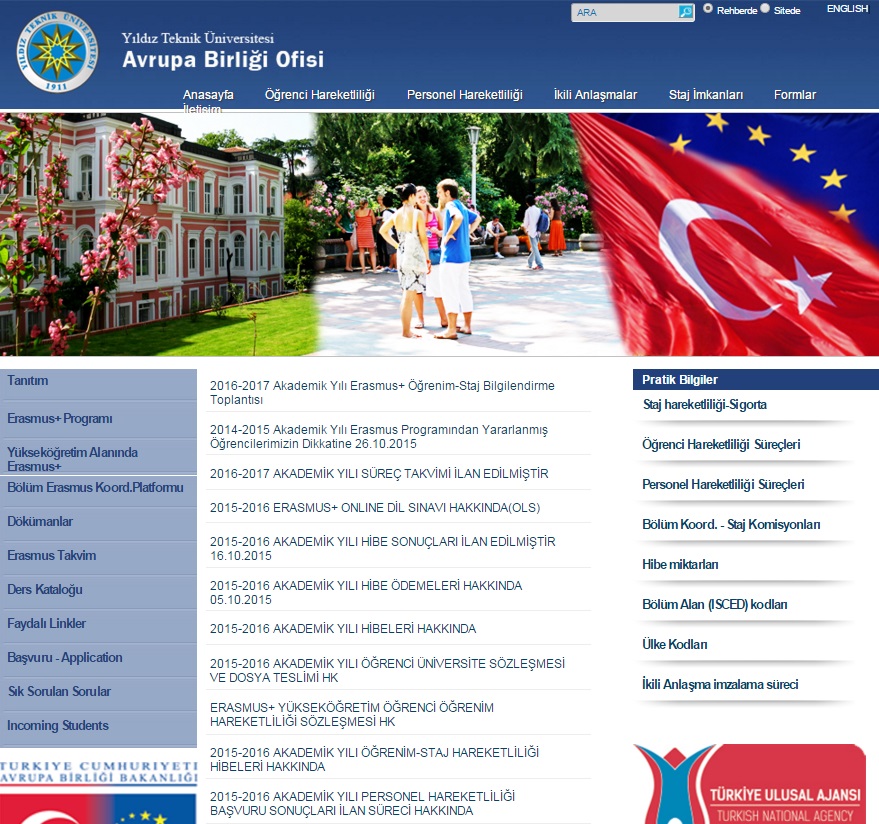 YTÜ AB OFİSİ 2016-2017 ERASMUS+  ÖĞRENCİ BİLGİLENDİRME TOPLANTISI
KATILIMINIZDAN DOLAYI 
TEŞEKKÜR EDERİZ.
YTÜ AB OFİSİ
YTÜ AB OFİSİ 2016-2017 ERASMUS+  ÖĞRENCİ BİLGİLENDİRME TOPLANTISI